One-dimensional Convolutional Neural Networks (1D-CNN) for characterizing transiting exoplanets
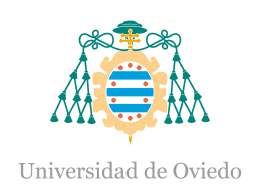 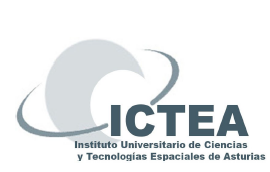 Santiago Iglesias Álvarez
Exoplanet detection: the transit method
Consists of detecting periodic dimmings in light curves (lc).
The signals are separated by the value of the orbital period.
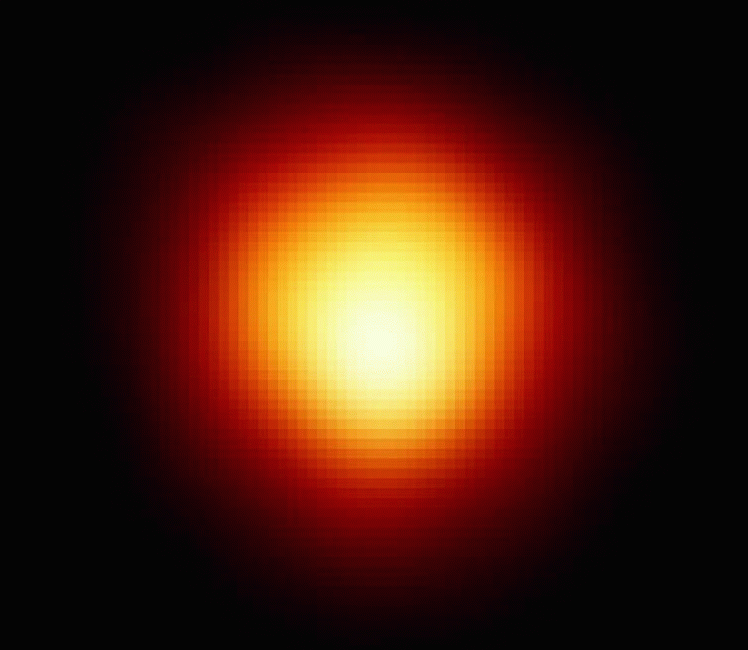 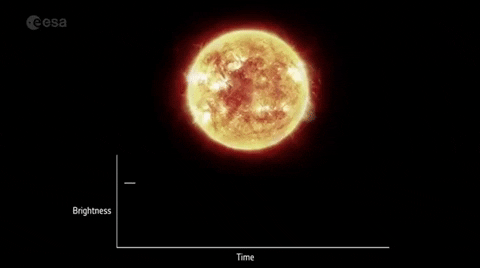 r
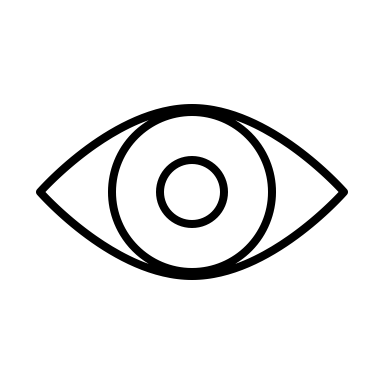 Observer
Exoplanet movement
ESA: detecting exoplanets with the transits method.
Exoplanet detection: detrended light curves
Long-term trends are induced by stellar variability phenomena.
This trends have to be removed before analyzing light curves.
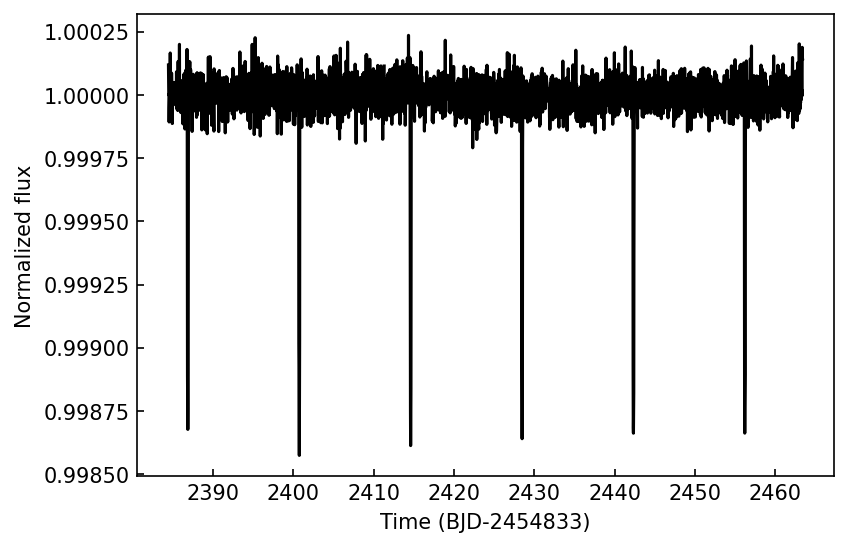 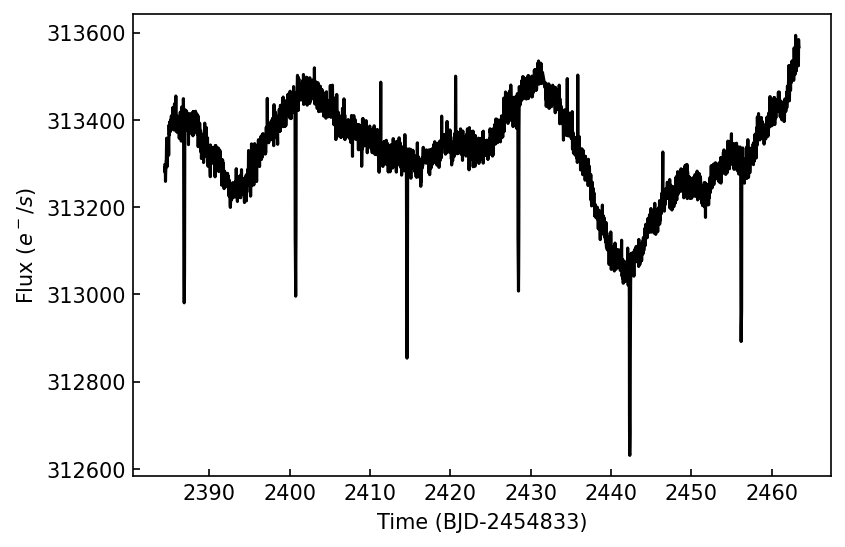 Shape dependency of transit-like signals
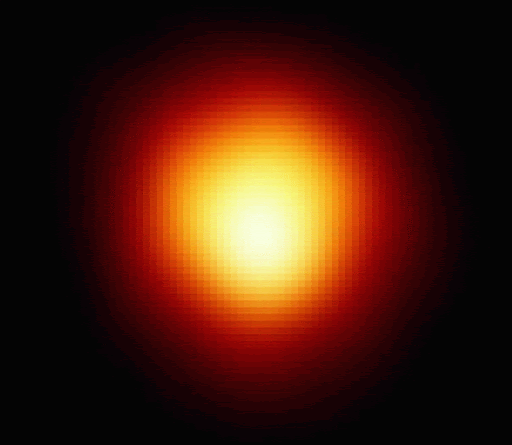 Limb darkening effect makes the transits getting rounded.
From a transit, different parameters can be inferred.
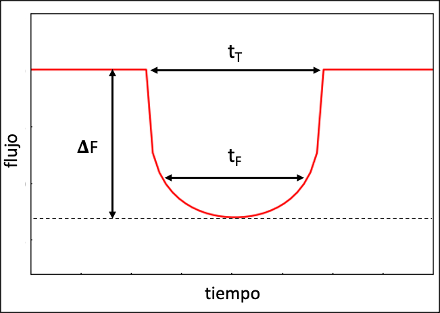 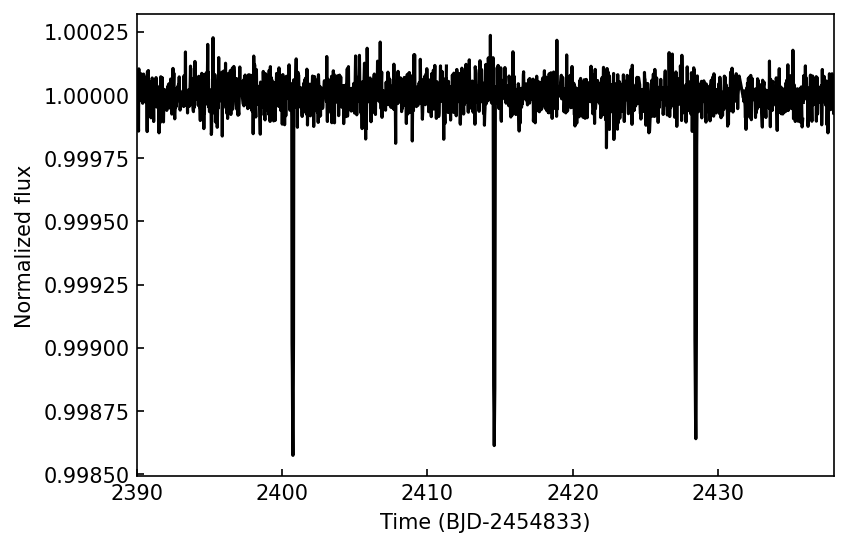 Flux
P(d)
P(d)
Time
Convolutional Neural Networks (CNN)
CNN are a type of Artificial Intelligence (AI) ideal for detecting shape-dependency features.
CNN filters extract the main characteristics.
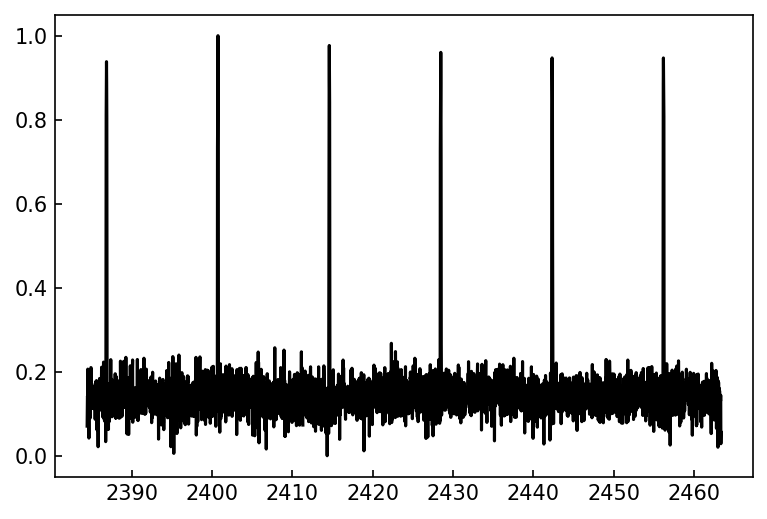 Output
The Transiting Exoplanet Survey Satellite (TESS)
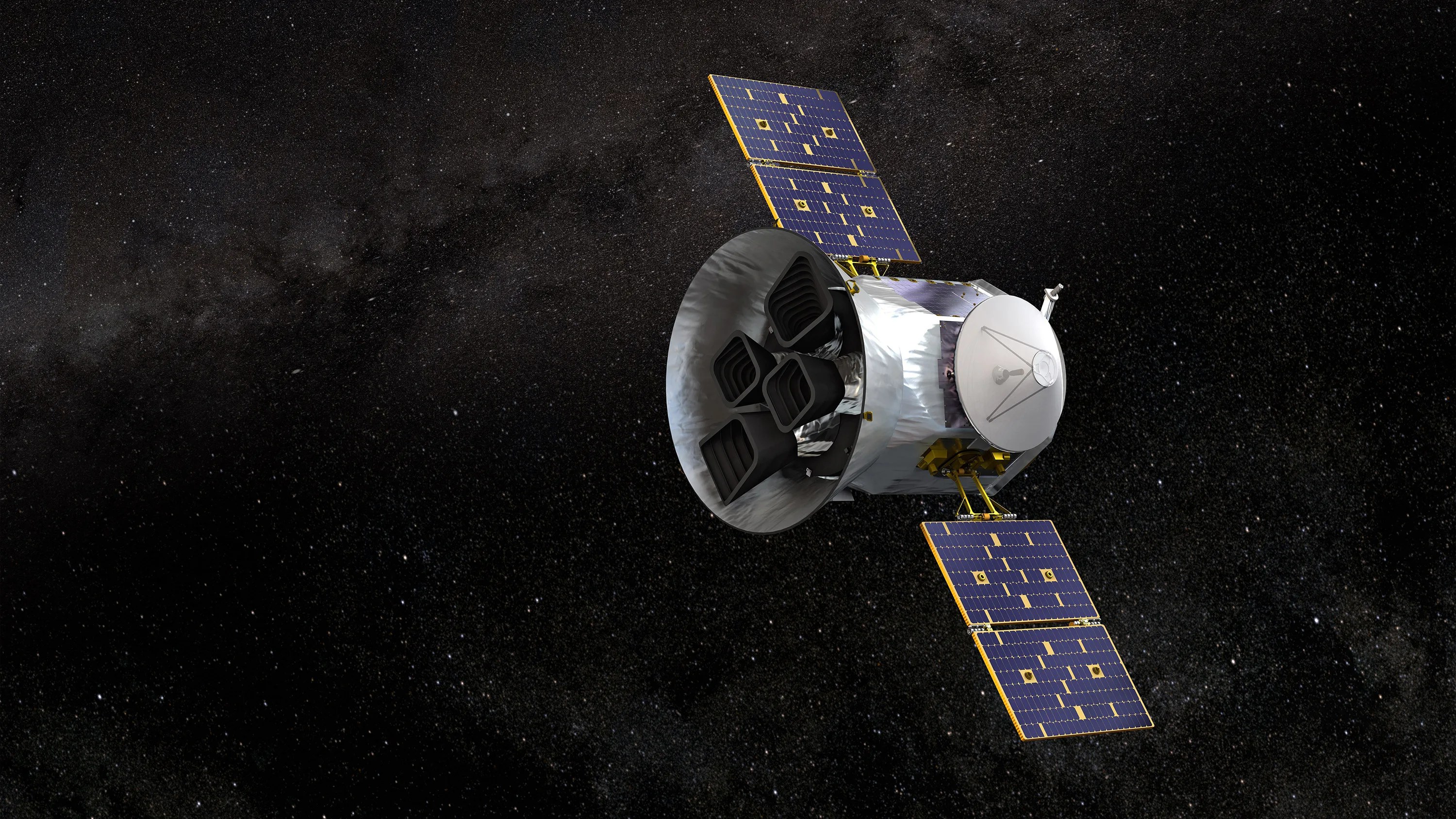 Dataset simulation
There are not enough real light curves with transits.
Batman package: simulates light curves with transits but without noise.
Noise: Gaussian considering the SNR expected for TESS light curves..
Stellar and planetary parameters: simulated considering physical limits.
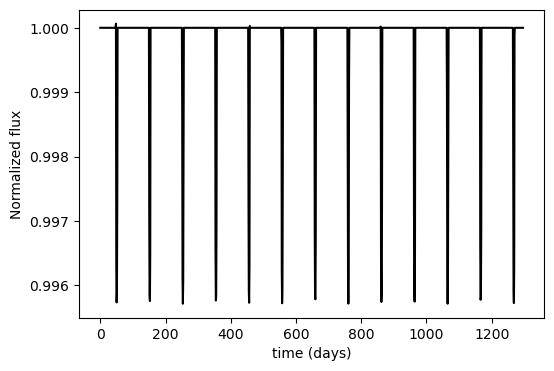 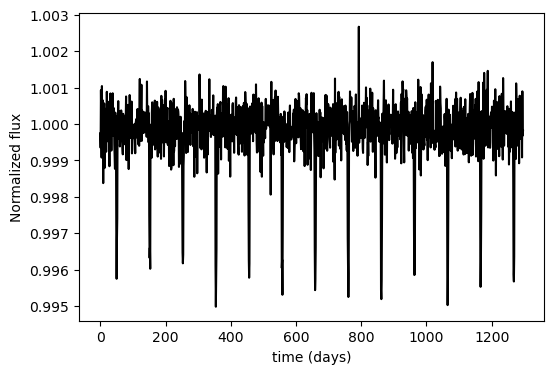 Gaussian noise
Two 1D CNN models: train a test
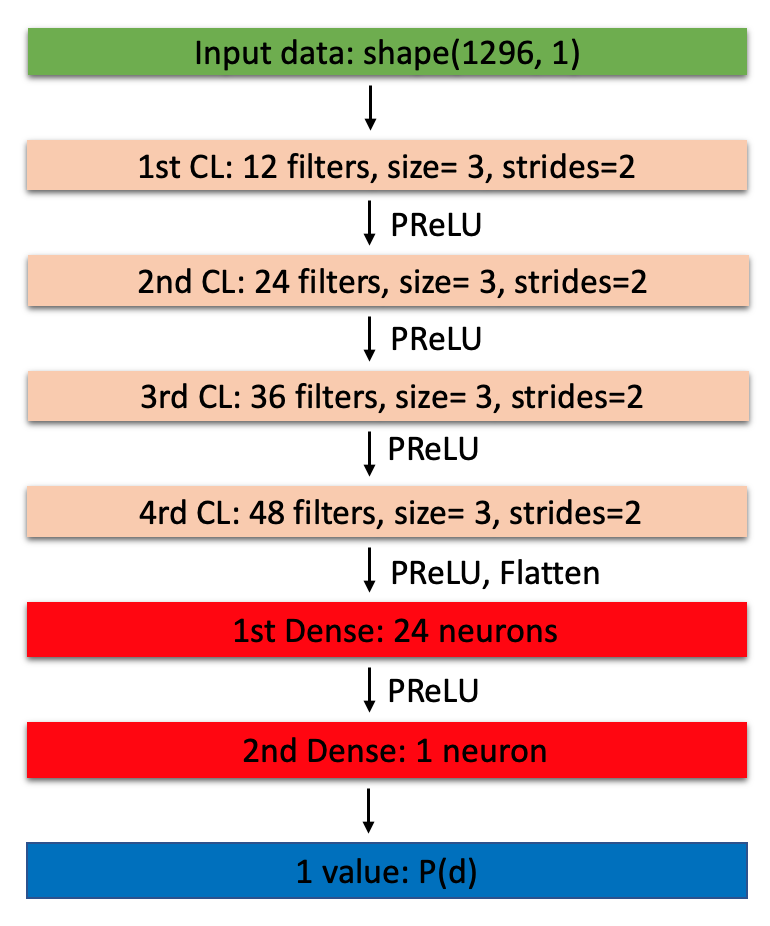 Comparison: Real vs simulated data
We tested our models on real TESS.
The results were similar.
The CNN results were compared with the ones from Transit Least Squares.
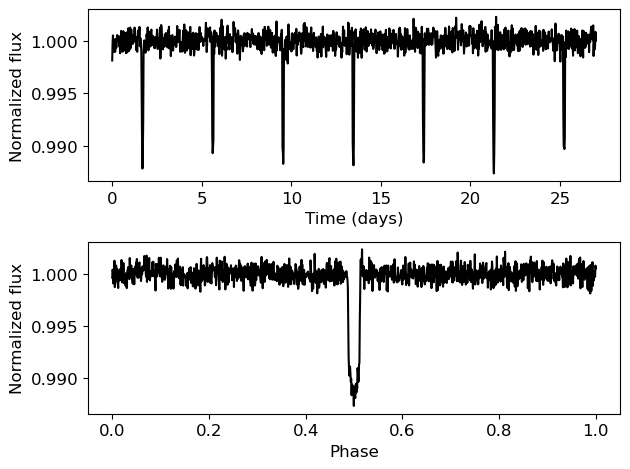 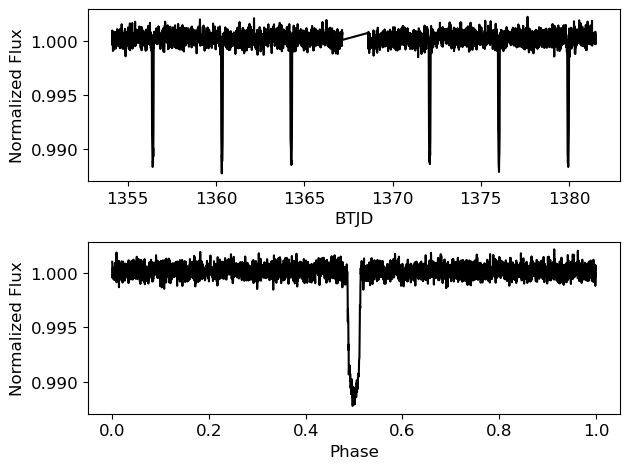 Simulated light curve
Real light curve: TIC 183537452
Summary and conclusions
Thanks for your attention
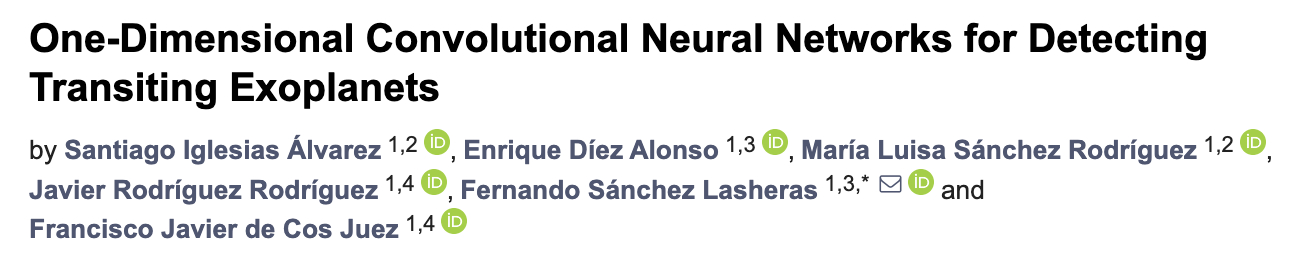